Program Overview
SIF Program 2013
MA Department of Elementary and Secondary Education
Executive Office Of Education
William A. Holscher – State SIF Program Manager
What is SIF?
Schools Interoperability Framework™ (SIF) - the first, largest, and most implemented open global standard for seamless, real time data transfer and usage.
 
	The SIF Association is an international open source consortium that developed the standard for the education industry.
Copyright ©2007 Schools Interoperability Framework (SIF™) Association. All Rights Reserved.
Interoperability Framework
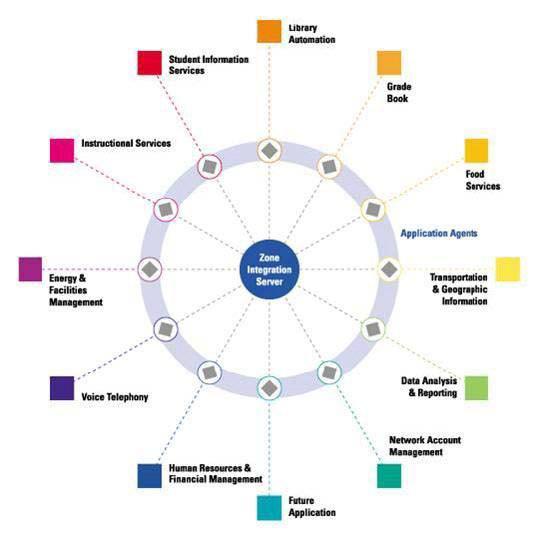 Copyright ©2007 Schools Interoperability Framework (SIF™) Association. All Rights Reserved.
MA SIF Program 2013 Goals
MA SIF Program Overview
The MA SIF Program 2013 is a rebaseline for the previous initiative and chartered to implement lessons learned during the October 2012 SIF Project rollout. 
The MA SIF data collection is an ongoing initiative that has established an initial 2013 eleven object requirement that is comprised of fifty-two SIMS, thirteen SCS and seven EPIMS data elements. 
The standards, policies and procedures established from this initiative are designed to be rolled forward for all future annual SIF Program data element and application enhancements
Lessons Learned
Enhanced Architecture
Stricter SIF Agent Security Standards being adopted
Level 3 authentication and Level 4 encryption

Application Architecture Strengthened
District SIF Agent to Publish real-time events
MA SIF Data Flow
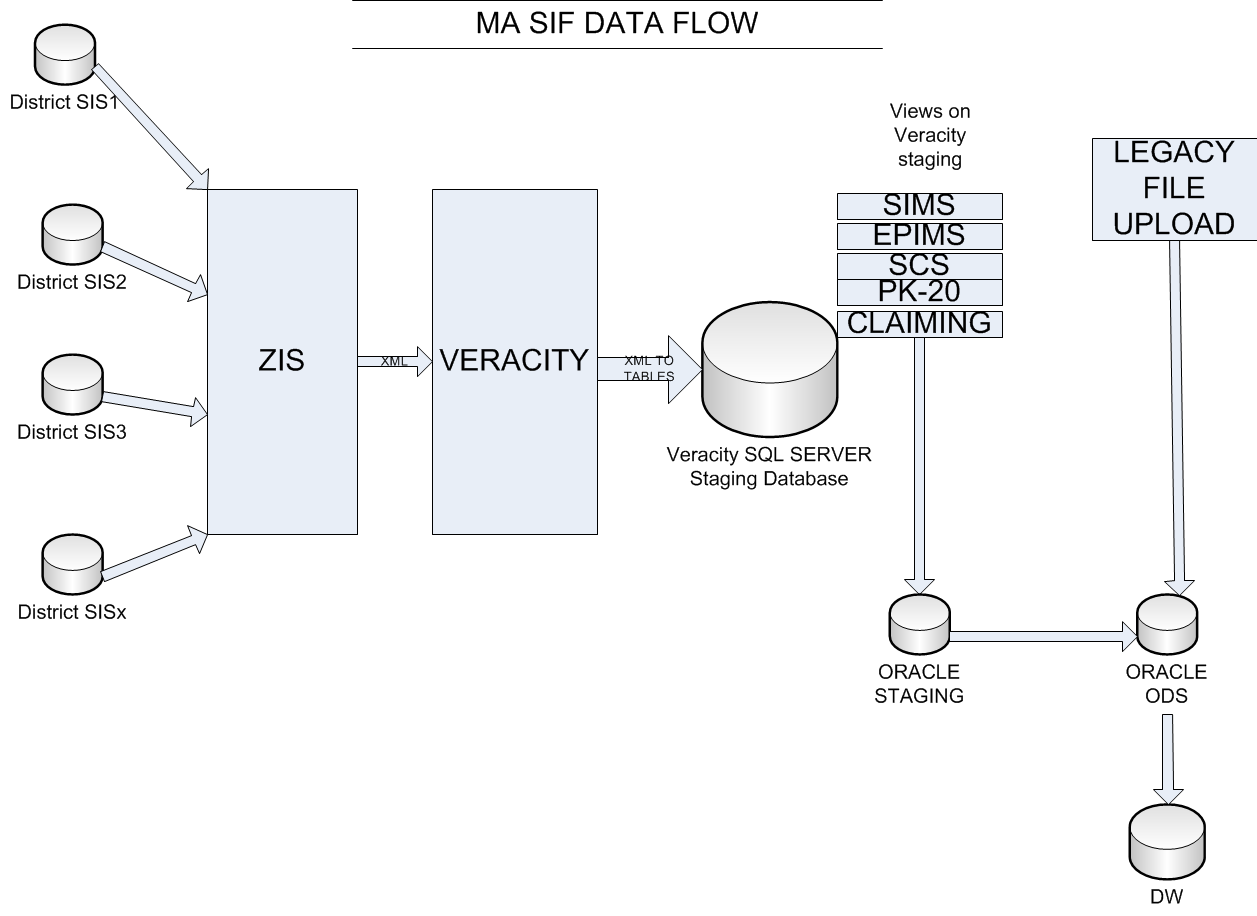 Production State: District Perspective
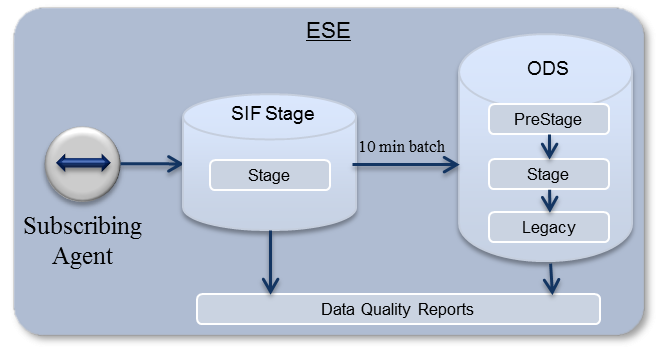 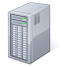 District Level
Teaching and Learning
SIS
Publishing Agent (push)
ESE ZIS
Stage
Other ZIS (e.g. SLC)
Team Resources
Three Phase District SIF Process
Phase I – District Agent Vendor Certification
Vendor successfully certifies in MA SIF Test Environment
Vendor Dress Rehearsal District successfully enters production

Phase II – District Pre-Onboarding Process
SIF Training 
Documentation Walkthrough
Data Quality Validation Checks
SIF Connectivity Check
Dedicated SIF program Onboarding Support 

Phase III - Onboarding Process
Connecting district to the State SIF UAT test environment 
Sending all SIF data to the State for quality assurance testing 
Connecting district to the State SIF Production environment upon successful UAT testing
District SIF Documentation
Enhanced SIF Reporting Guide designed in conjunction with District Vendor and specifically targeted to seamlessly integrate with current SIS application documentation.
Includes Best Practices

Data Quality Validation Checklist designed to assist Districts and Schools verify data for SIF compliance prior to on-boarding with State.
The Future with SIF
Standard framework by which all data will flow 
Real-Time SASID Assignment
EPIMS Reporting
Real-Time Student Claiming and Un-claiming
Enhanced State Reporting
District to District data sharing
Questions
Wholscher@doe.mass.edu